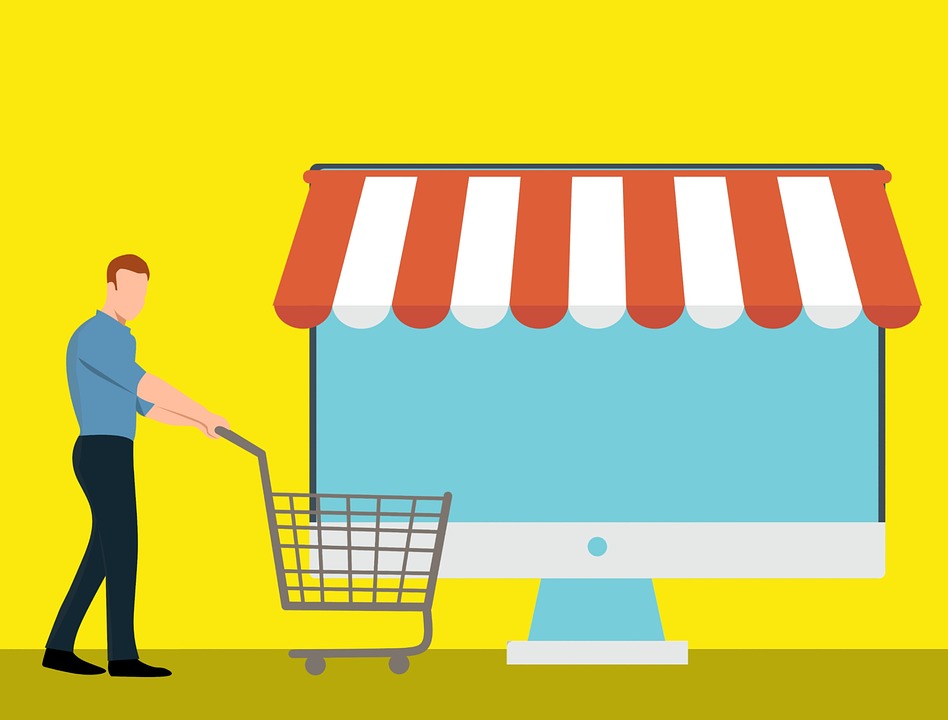 Consumentengedrag
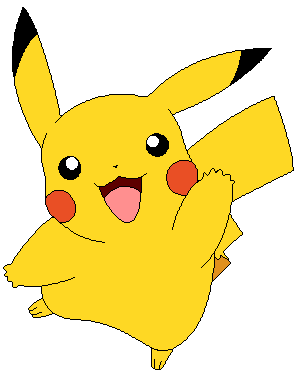 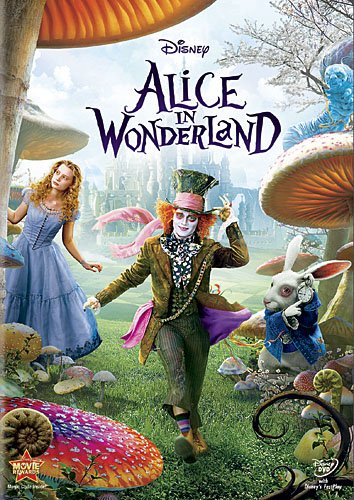 1.
Doel
Aan het einde van de les, kan de student benoemen hoe waarneming en besluitvormingsprocessen verlopen
‹#›
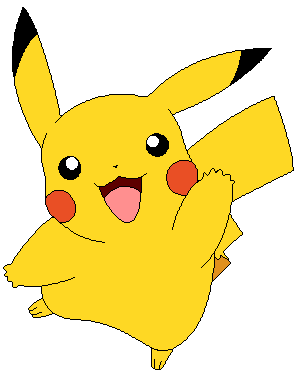 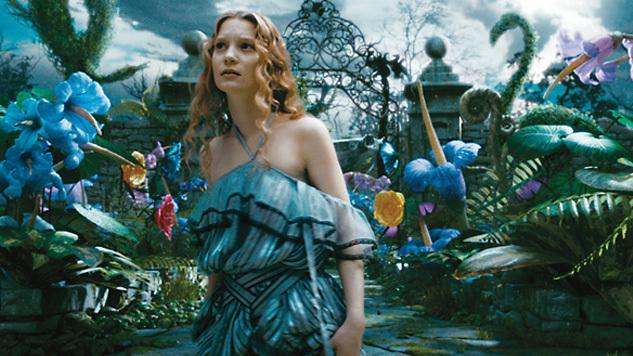 Why, sometimes I've believed as many as six impossible things before breakfast
Alice in Wonderland
‹#›
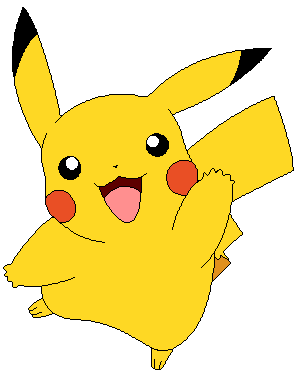 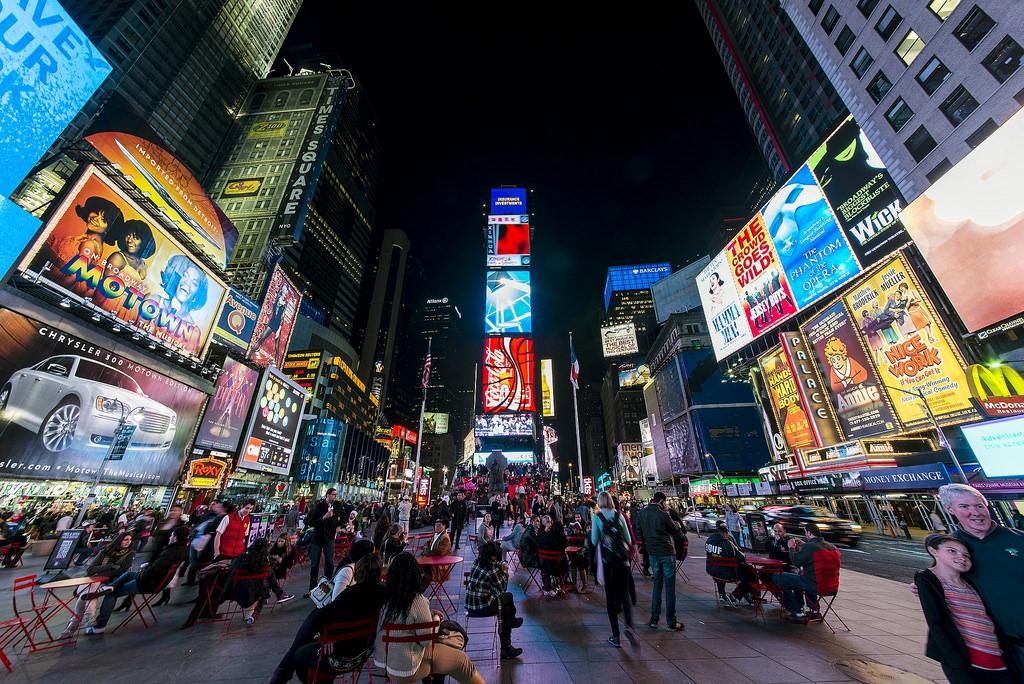 Hoeveel reclame uitingen zie je hier?
‹#›
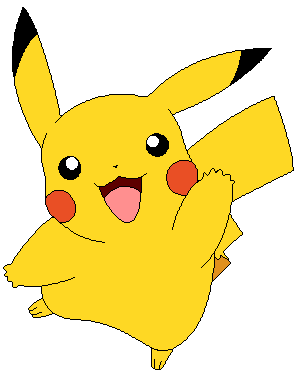 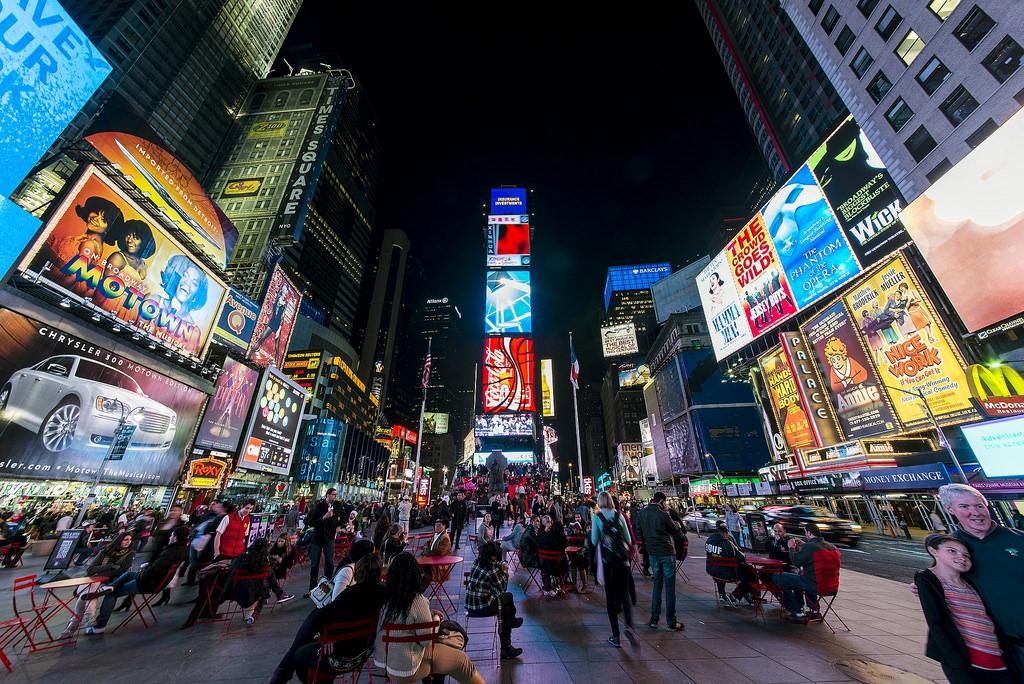 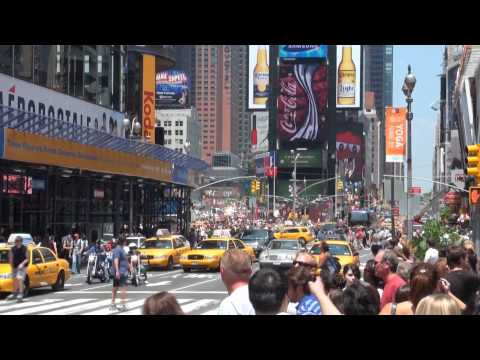 ‹#›
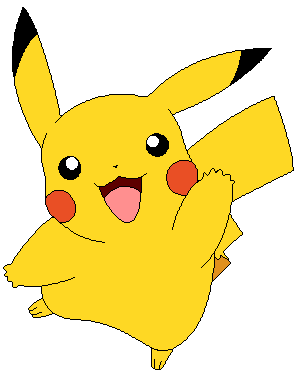 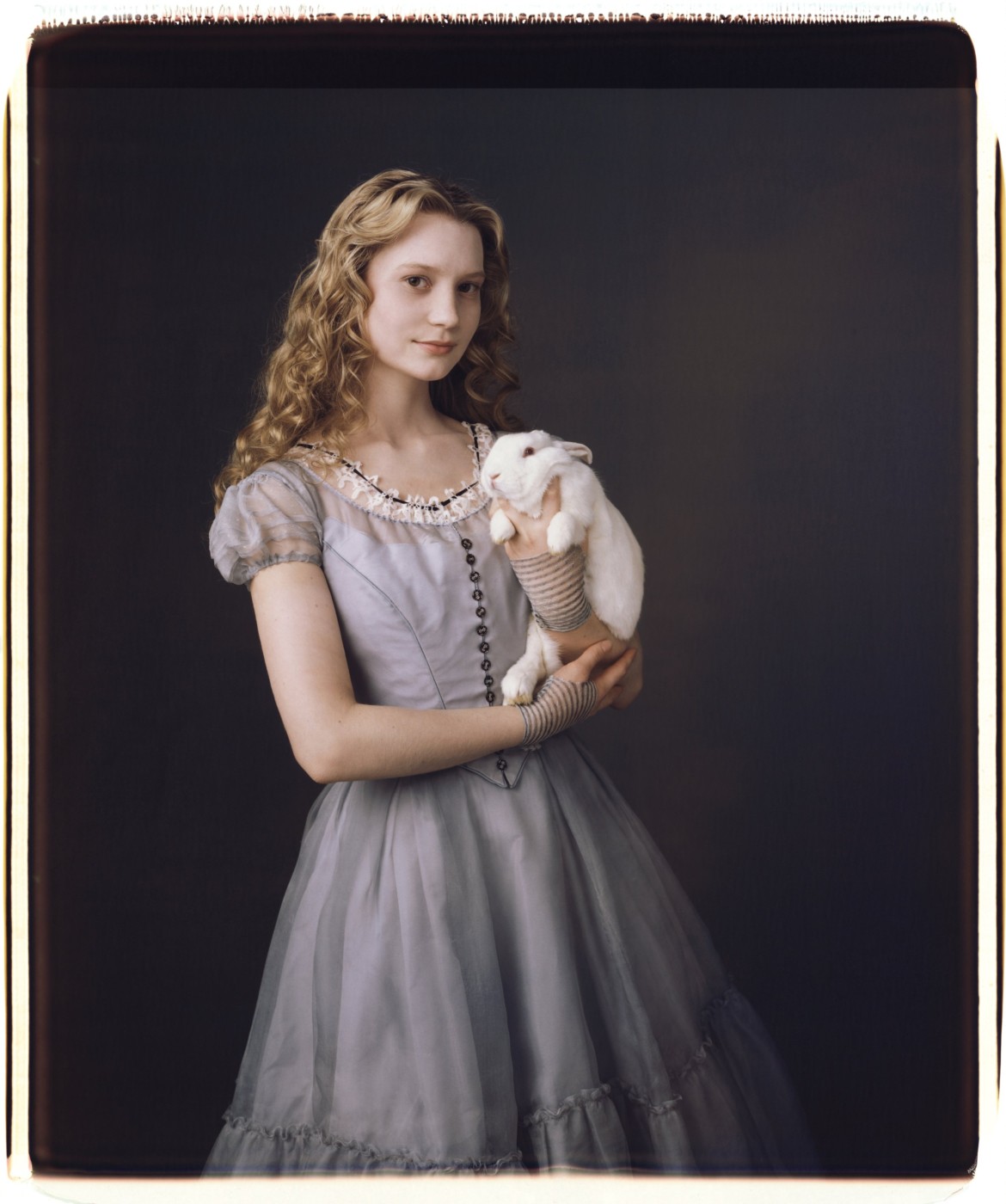 INHOUD
Waarneming
Besluitvorming
‹#›
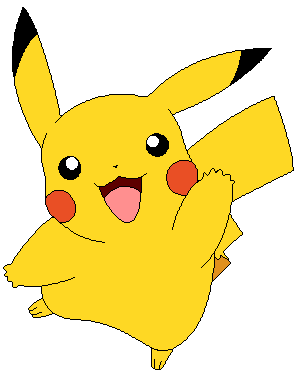 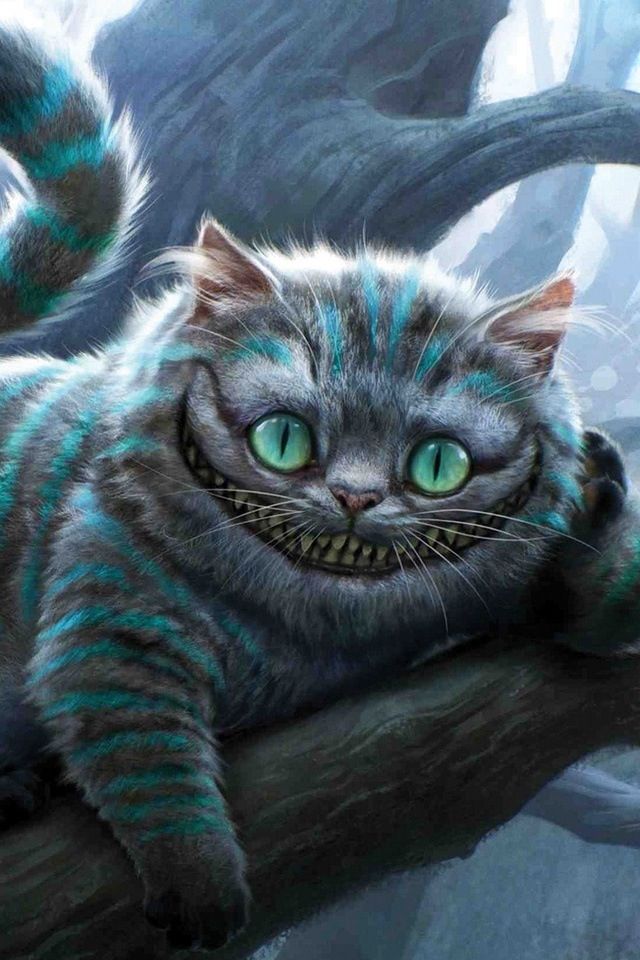 WAARNEMING
Selectieve perceptie
Selectieve blootstelling
Selectieve aandacht
Selectieve interpretatie
Selectieve herinnering
‹#›
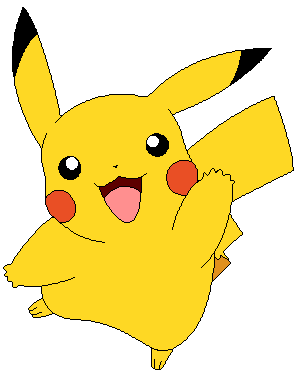 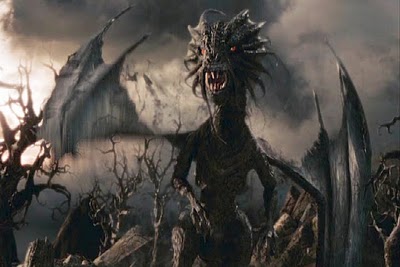 50.000
Gedachten per dag
3600
Reclame uitingen per dag
10.000.000
Reclame uitingen in je gehele leven
‹#›
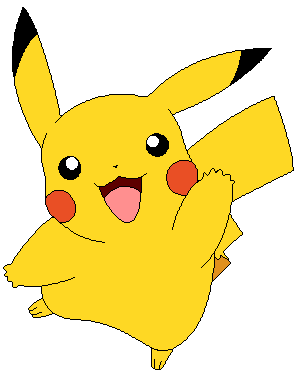 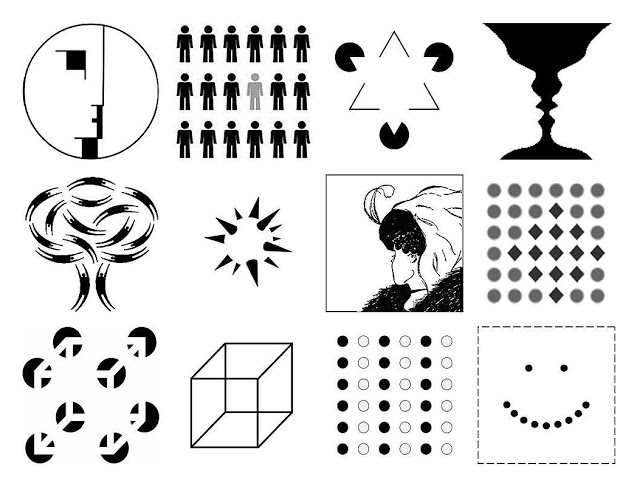 ‹#›
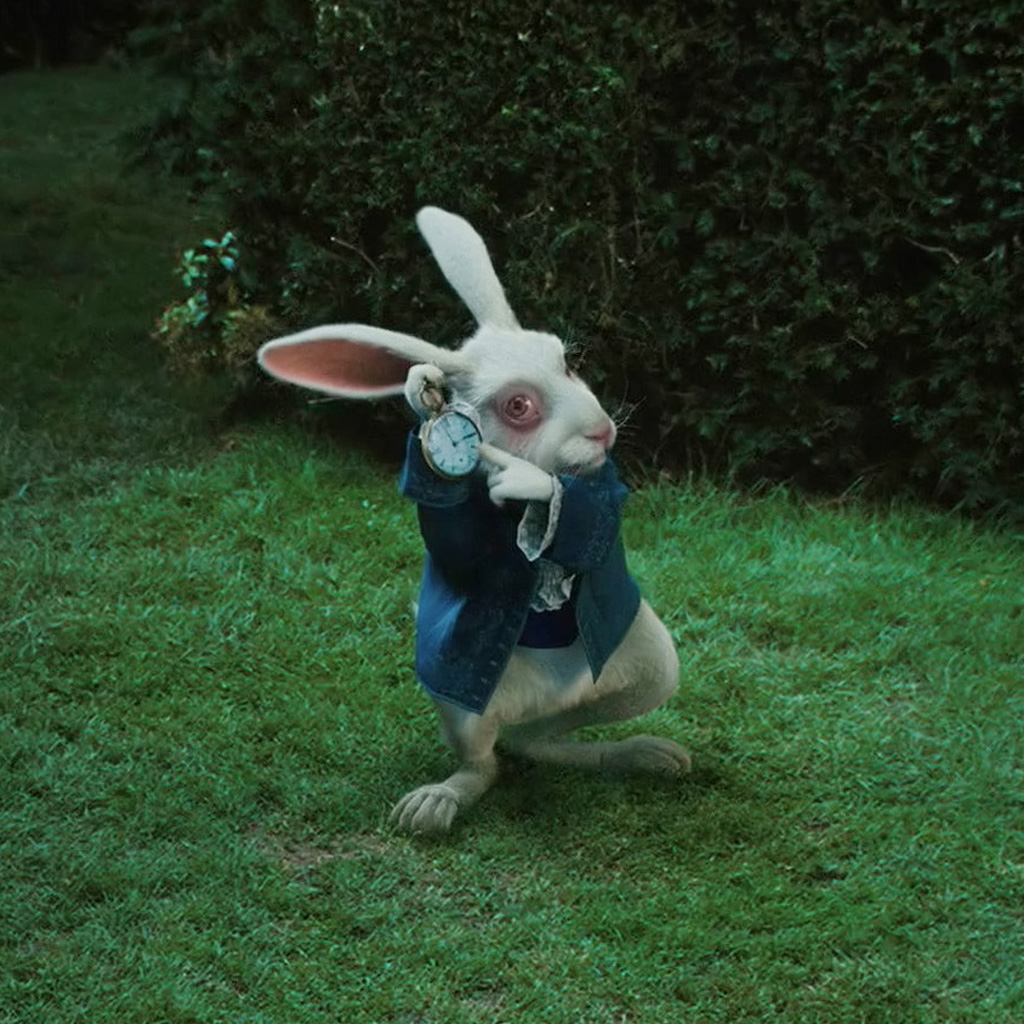 Hoe vaak gooien de mensen in het witte t-shirt over?
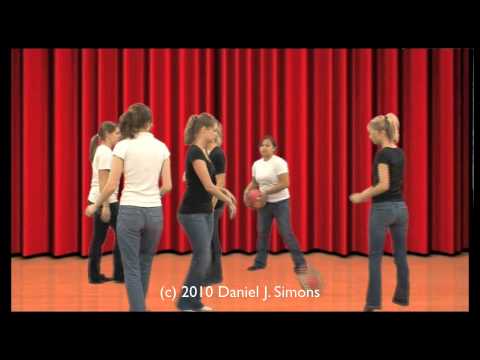 ‹#›
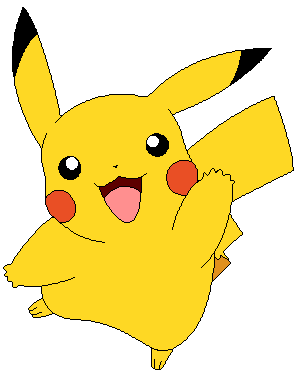 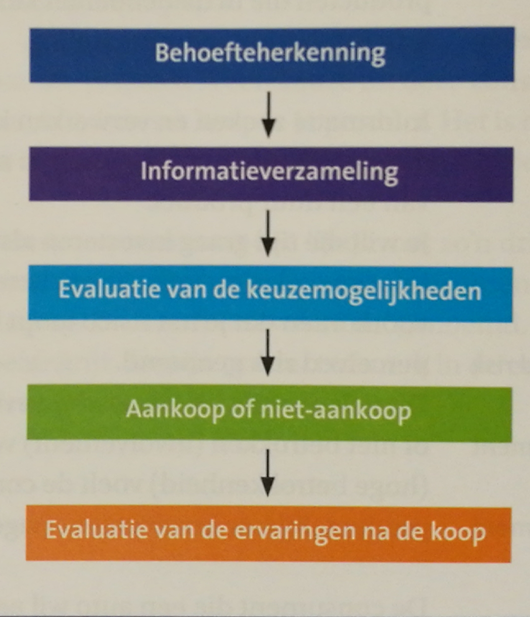 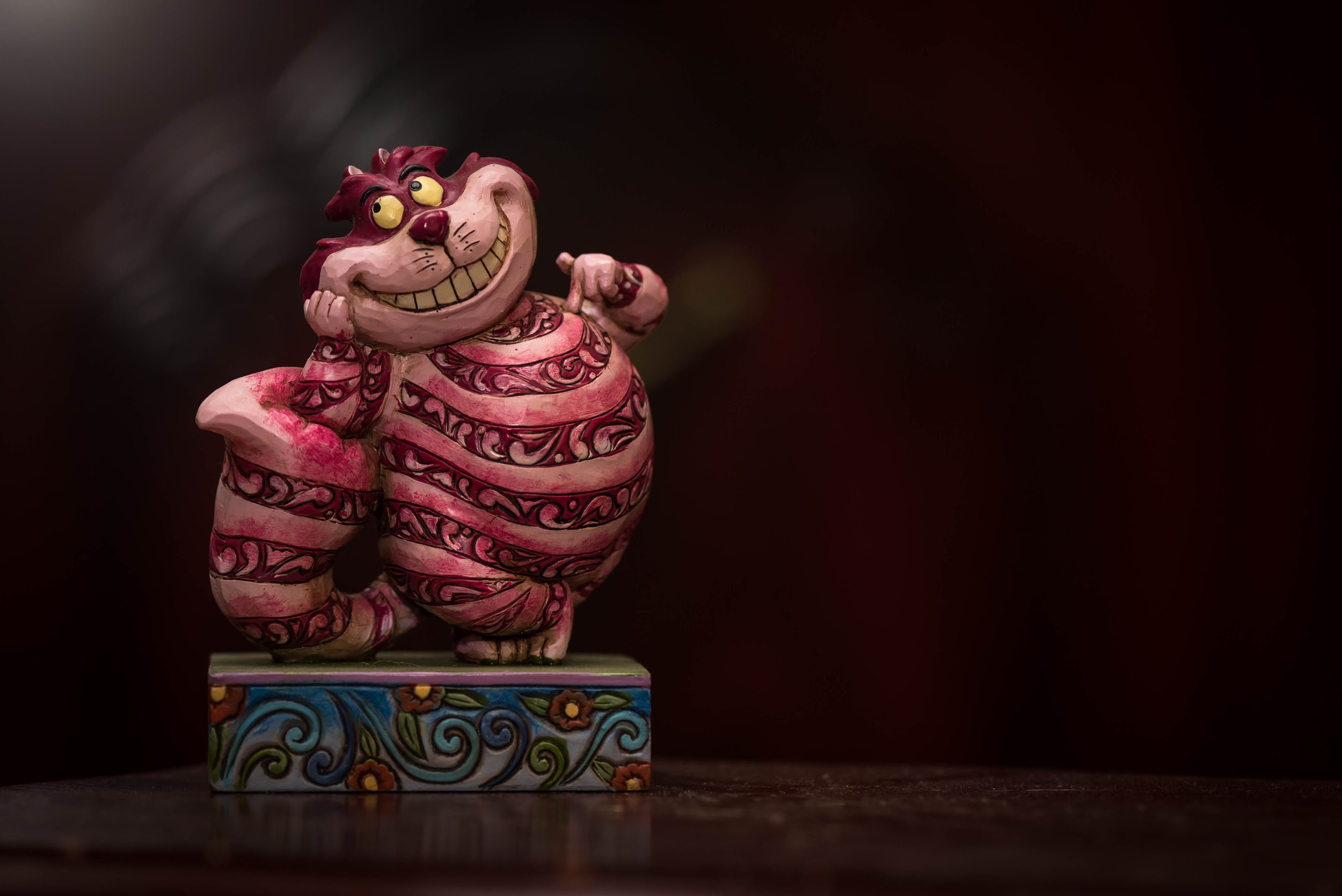 HET BESLUITVORMINGSPROCES
‹#›
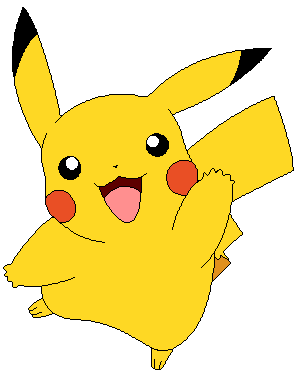 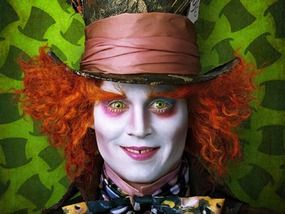 LOOPT DE CONSUMENT ALTIJD ALLE STAPPEN DOOR?
De koopsituatie is afhankelijk van:
De tijd die de koper nodig heeft vóór de koop
De benodigde informatie
De stimulans die de koper nodig heeftHet risico
‹#›
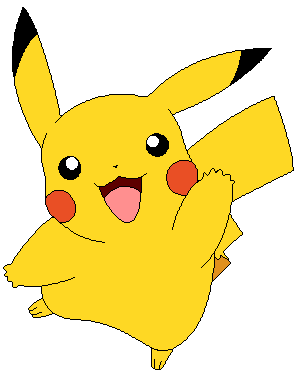 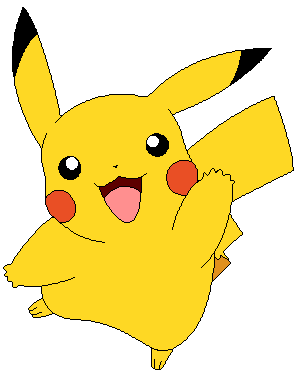 ‹#›
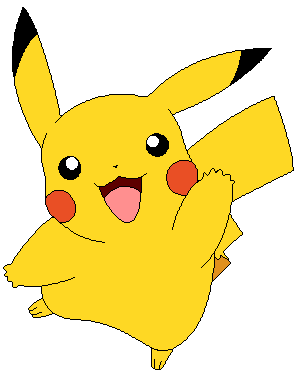 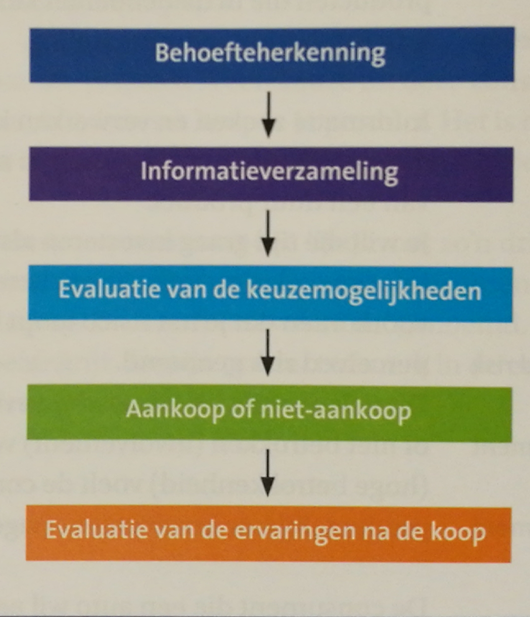 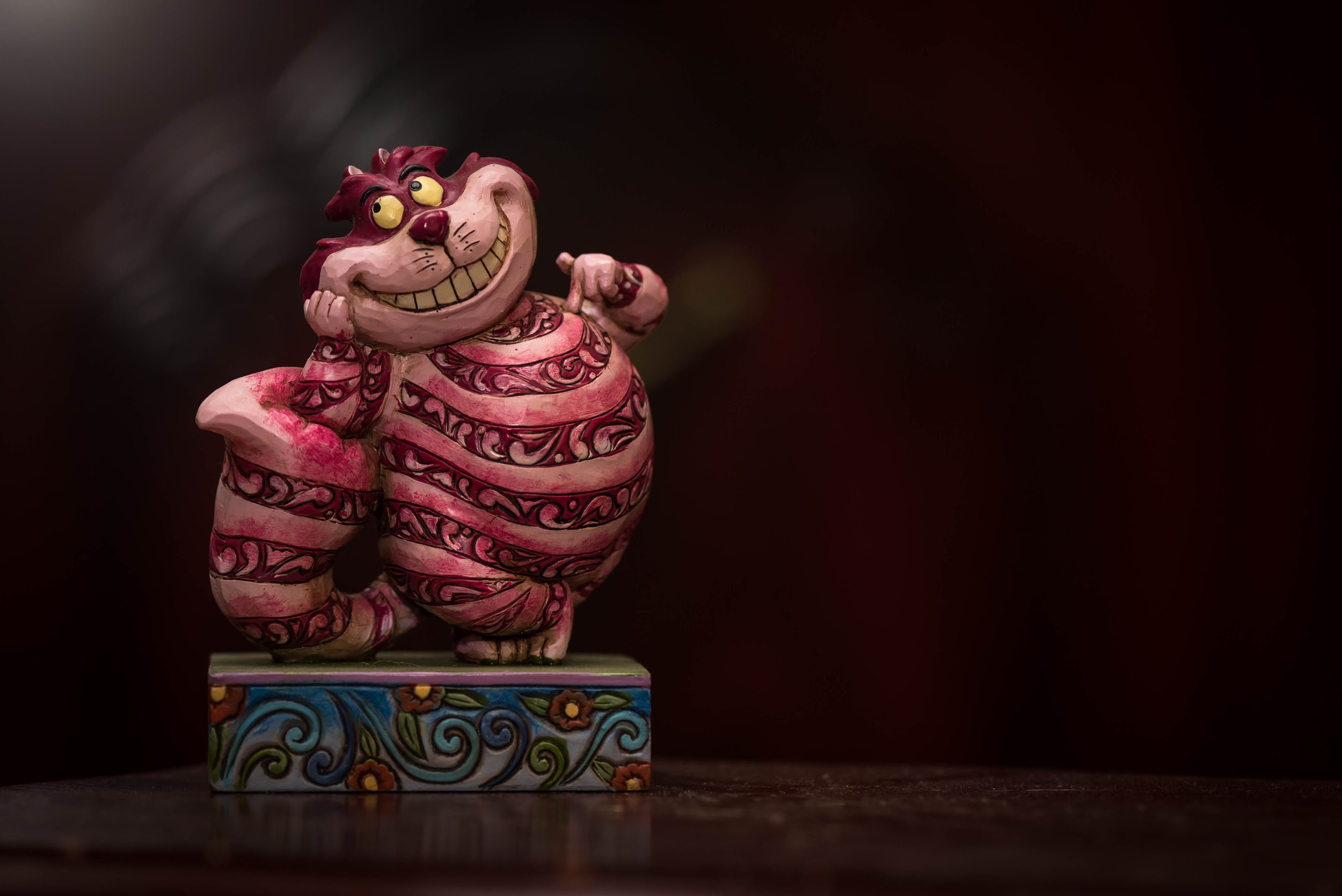 OPDRACHT: beschrijf bij iedere stap hoe jullie rekening houden met deze stap t.a.v. jullie verpakking
‹#›
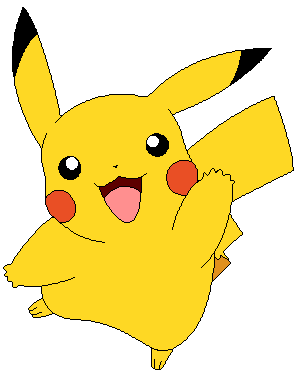 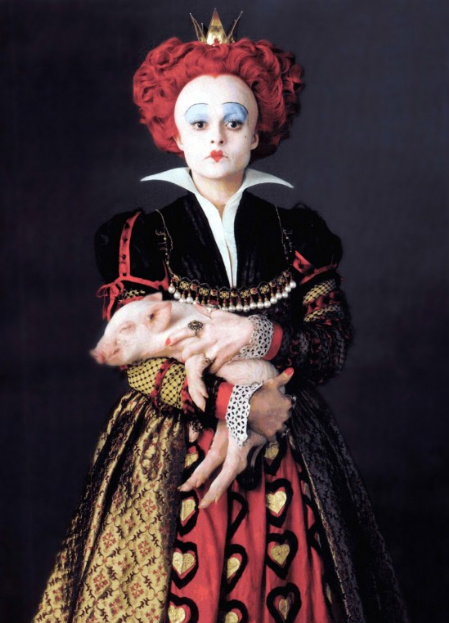 2.
Doel
Aan het einde van de les, kan de student benoemen hoe waarneming en besluitvormingsprocessen verlopen
‹#›
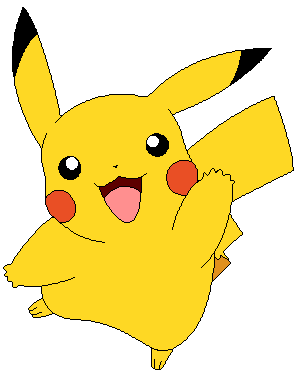